Safeguard Objects of Cultural Patrimony (STOP)Act - Proposed Rule
1
STOP Act Overview:
Signed into law on November 29, 2022, enrolled as Public Law 117-258.
Prevents the illegal export of cultural items and archaeological resources under the Native American Graves Protection and Repatriation Act (NAGPRA) and the Archaeological Resources Protection Act (ARPA). 
The law directs Interior, with State, Justice, and Homeland Security to:
Regulate export of tribal cultural items; 
Facilitate voluntary return of tangible cultural heritage to Indian Tribes and Native Hawaiian organizations; and
Operate a program (authorized up to $3 million annually) to issue export certificates and work in consultation with consulting with Tribes on the repatriations efforts under the Act, managing databases and workflows, collecting fees and fines, and coordinate interagency implementation.
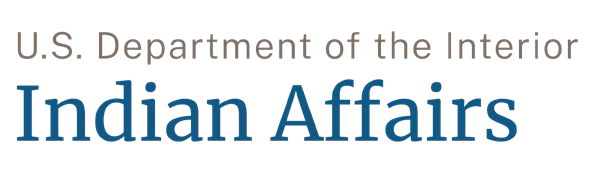 2
Development of Draft Regulations:
DOI convened seven consultations from May 2023 to Sept 2023 to receive Tribal feedback about: 
Which Assistant Secretary, Bureau, or office within DOI should be responsible for the STOP Act Program;
What types of interagency agreements would be helpful for the program and for Act implementation; and
What should or should not be included in the draft regulations.
DOI convened a working group of staff from DOI, DOJ, State, and Homeland Security to prepare draft regulatory language based on consultation feedback.
That working group achieved a general consensus on the draft regulations.
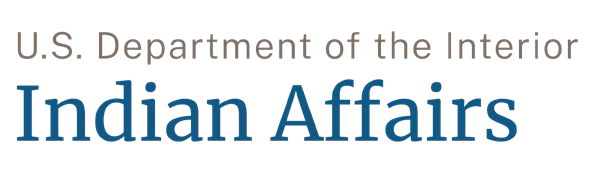 3
Proposed Rule:
The proposed rule would implement the STOP Act by:

establishing an export certification system;
setting forth procedures for detention of items subject to the rule and repatriation of those items;
establishing a framework for voluntary return of items subject to the rule; and 
establishing interagency and Native working groups.
4
Framing Questions:
As a starting point for discussions DOI poses the following questions:
Topic 1:  Subpart B – Export Certification System
Do you have any concerns with the process or associated timelines for reviewing and approving an Export Certification under Subpart B? 
Topic 2:  Subpart E – Voluntary Return of Tangible Cultural Heritage
Do you have any concerns with the process outlined under Subpart E for the voluntary return of cultural items? 
Specifically, how do you think DOI, State, and Homeland Security should facilitate this voluntary return process?
5
Topic 3:   Subpart G –Native Working Group
Do you have any concerns related to the purpose, function, membership and duties of the Native Working Group under Subpart G?
Topic 4:   Export Certification Database and Protecting Confidential Information
Do you have any concerns related to the Export Certification Database under § 1194.107 of Subpart B? 
Specifically, do you have any concerns related to the information being made available to Tribes, Native Hawaiian organizations, and relevant Federal agencies though the database? 
Do you have any concerns with the current procedures for protecting information deemed culturally sensitive? 
Do you have any suggestions for how DOI can better protect confidential information or what types of specific information should be protected?
Questions?
Please provide written comments 
to consultation@bia.gov 
by 11 :59 pm ET on December 24, 2024.